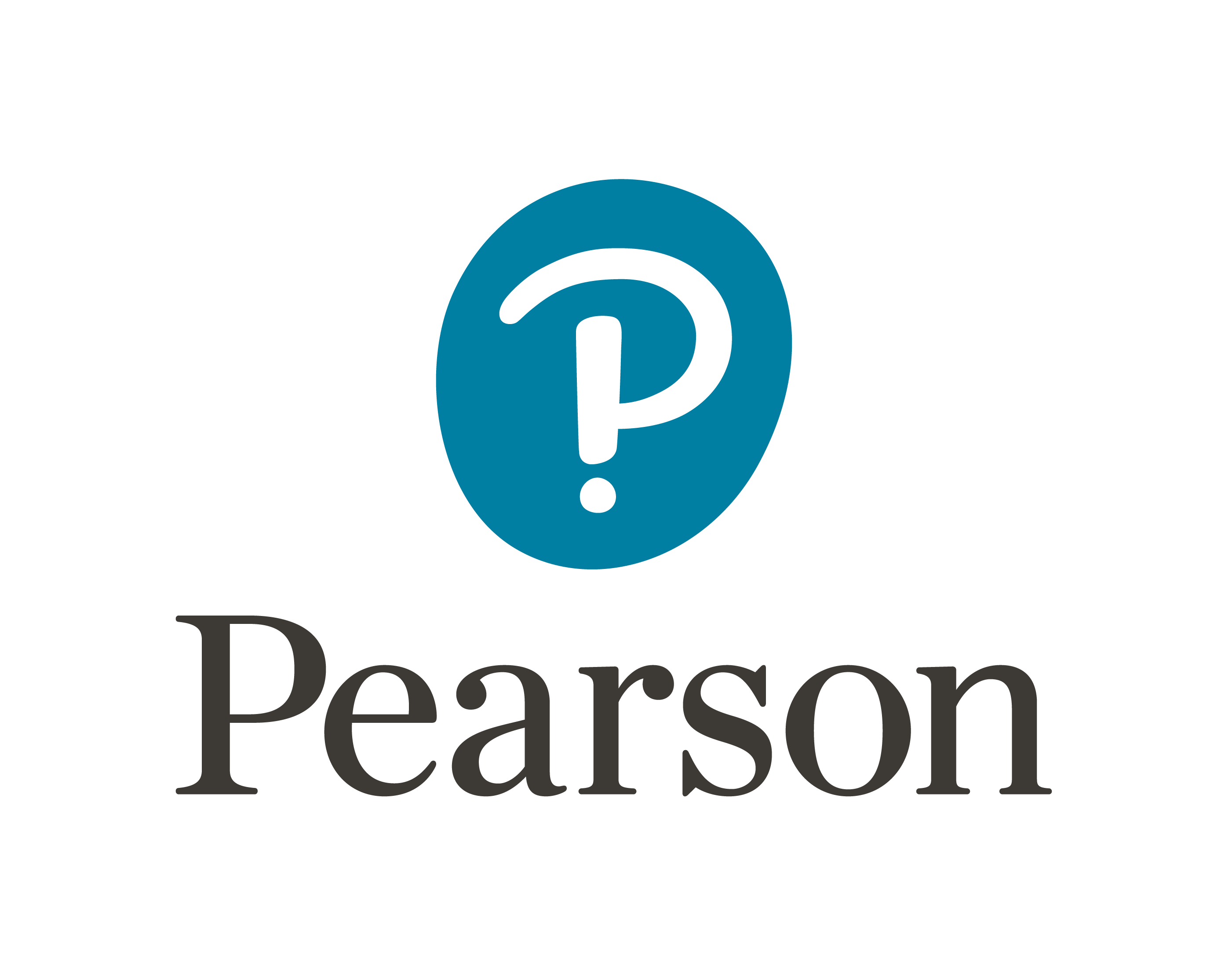 GrammarA2past simple
Recommended for:
Gold Experience
Focus
High Note
2019
1
The past simple
Let’s look at:
When we use the past simple.
The verb to be in the past simple.
Regular verbs in the past simple.
Irregular verbs in the past simple.
Negative, question and short answer forms in the past simple.
When do we use it?
Copyright © 2019 by Pearson Education      Gold Experience | Focus | High Note
Function: When do we use it?
Last year, I travelled to Paris because I wanted to visit the Eiffel Tower. I really liked it, but it was very busy and there were many people.
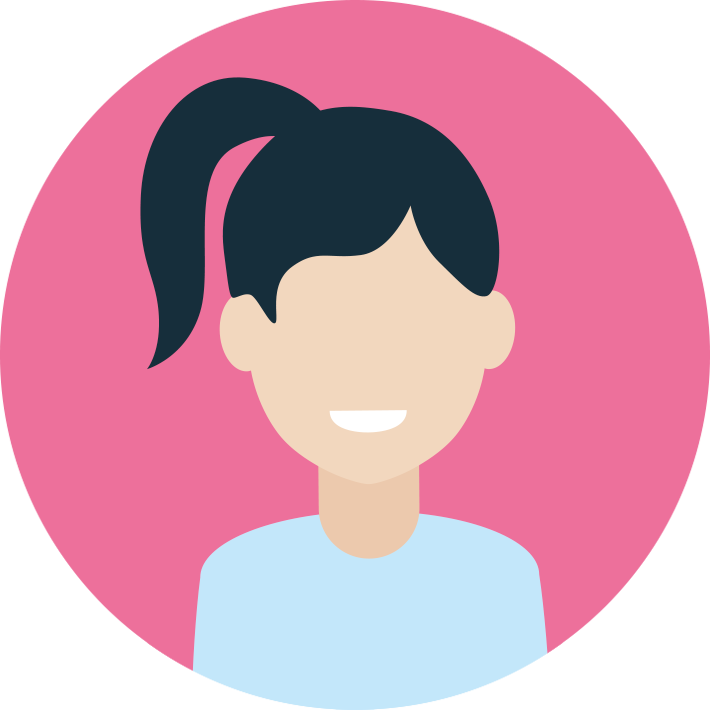 Last year.
Did all the events and feelings she mentions happen at this time?
Yes.
She mentions a time in the past. What is it?
The past.
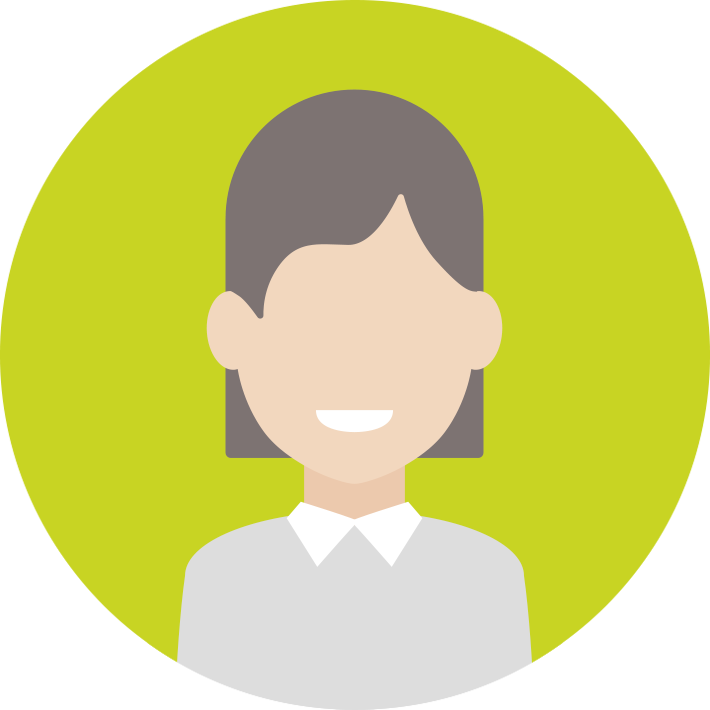 Does this time period have any relation to the present or is it finished/completed?
Is the girl talking about the present or the past?
No. The time period (last year) and the events are finished/completed.
Copyright © 2019 by Pearson Education      Gold Experience | Focus | High Note
Function: When do we use it?
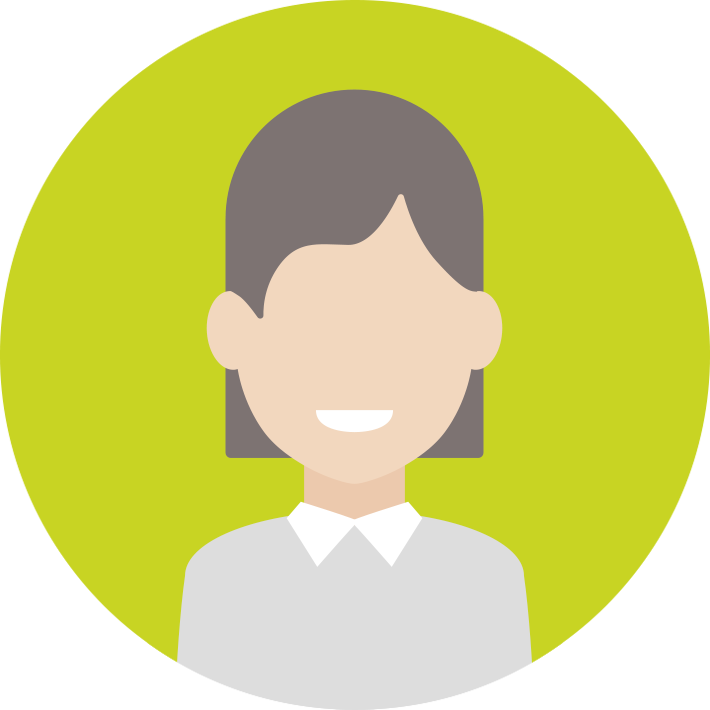 1. To talk about completed or finished actions in the past.
Last year, I travelled to Paris.
She travelled in the past. The action is completed. She isn’t travelling now.
2. To describe states or feelings from a specific time in the past.
She had these feelings at this specific time in the past (last year).
I wanted to visit the Eiffel Tower. I really liked it.
3. Often used with past time expressions (which refer to specific times).
Other past time expressions used with the past simple are:
1. Yesterday
2. Last month/year/week
3. Two days/a month ago
4. In 1997
The verb to be in the past simple.
Last year, I travelled to Paris.
Copyright © 2019 by Pearson Education      Gold Experience | Focus | High Note
Form: the verb to be in the past simple
I was at the Tower early, but my friends were late. It was 2pm when we climbed to the top and we were very hot! I wasn’t very happy!
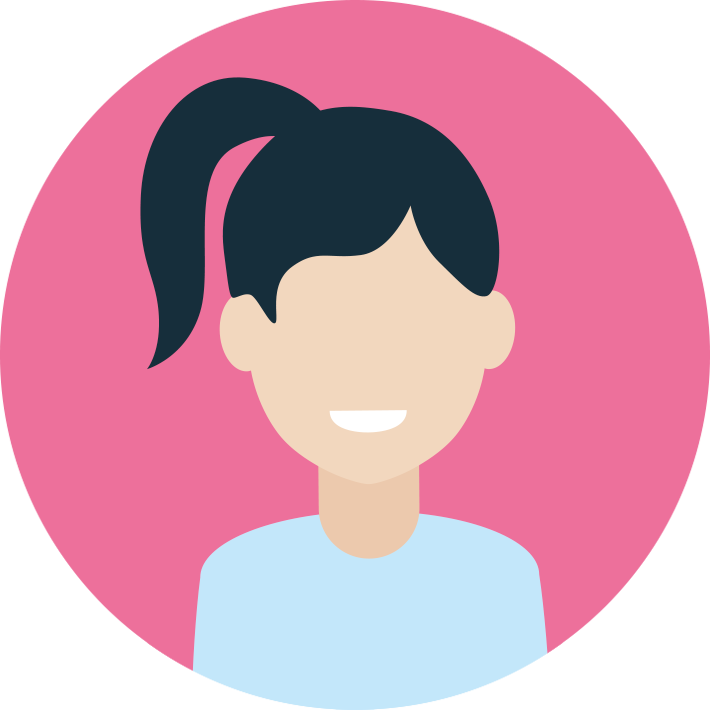 The Eiffel Tower is always very busy in the afternoons. What time were you there?
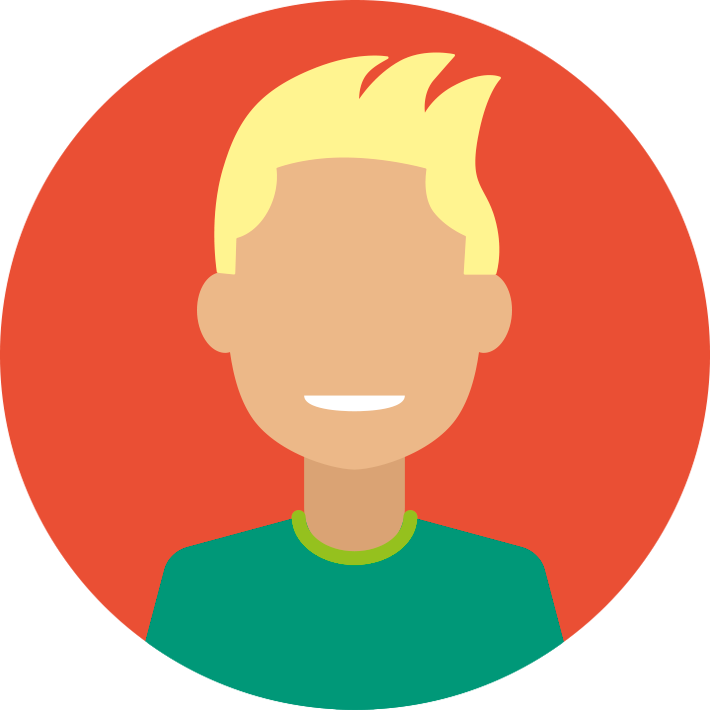 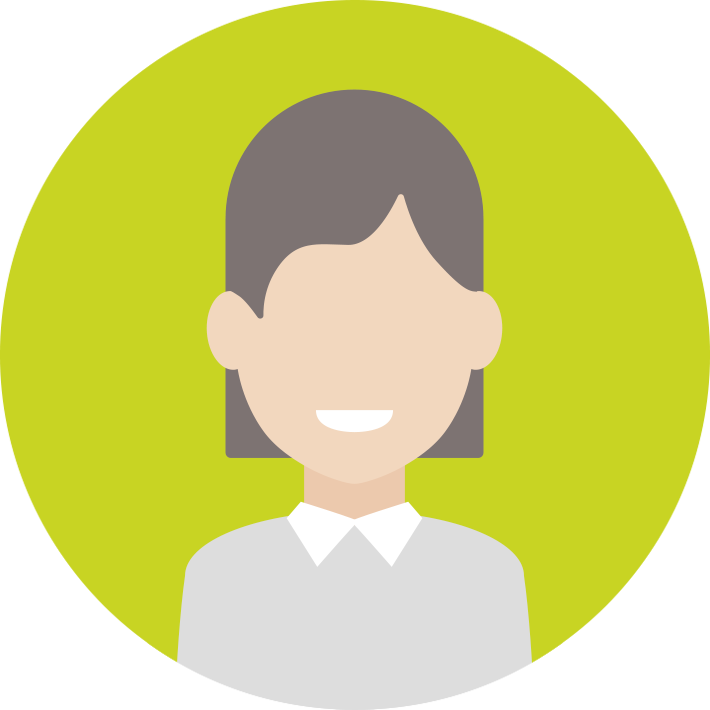 Now add the negatives. Look at the example first…
wasn’t (was not)
Look at the example of a question in the conversation above. Do we use an auxiliary verb with the verb to be?
weren’t (were not)
Look at the continuation of the conversation above about Paris. Find examples of the verb to be in the past and complete the table.
wasn’t (was not)
weren’t (were not)
No. We invert the subject and the verb to be.
weren’t (were not)
weren’t (were not)
Copyright © 2019 by Pearson Education      Gold Experience | Focus | High Note
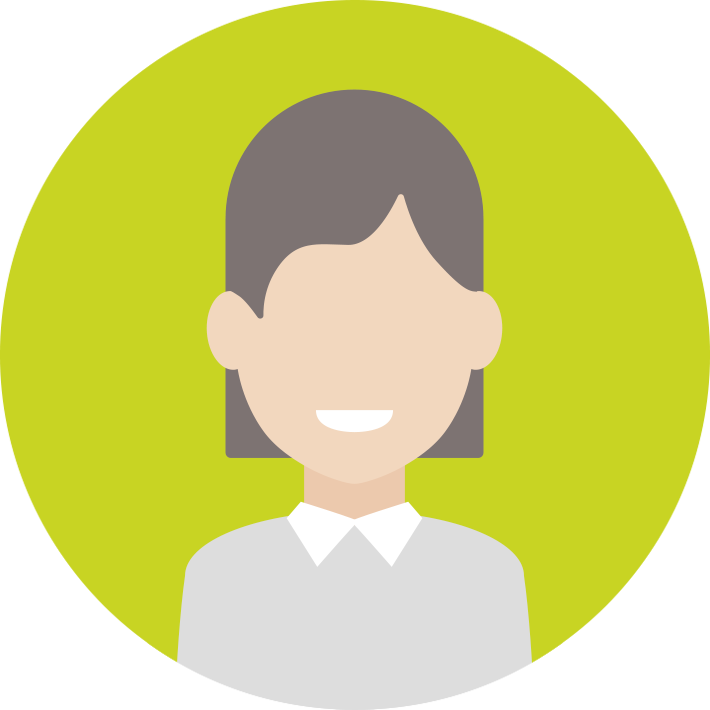 Form: the verb to be in the past simple
We make questions with the verb to be by inverting the subject and the verb. Look at the example below.
Remember, there are two types of questions – open questions (which need long answers) and closed questions (which need yes/no answers).
We use short answers with closed questions.
Regular verbs…
Copyright © 2019 by Pearson Education      Gold Experience | Focus | High Note
Regular verbs
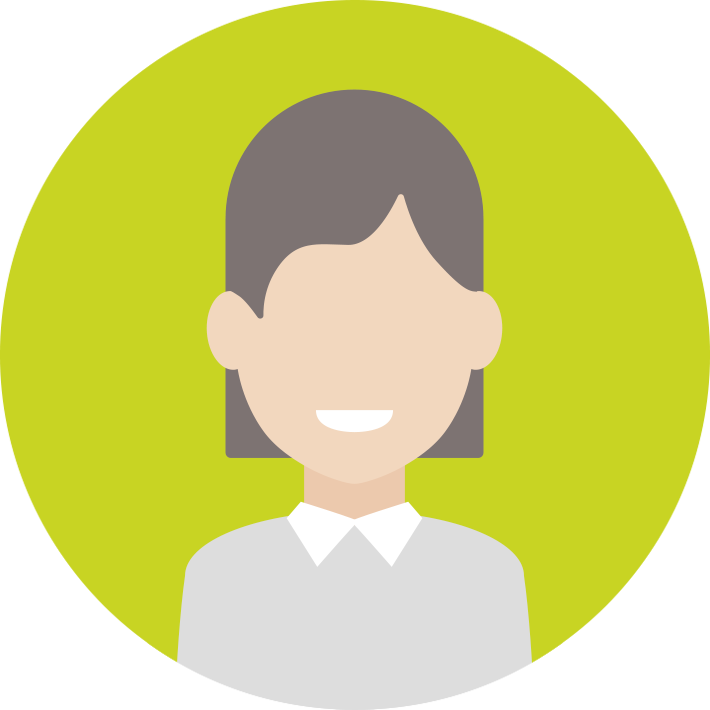 Last year, I travelled to Paris because I wanted to visit the Eiffel Tower. I really liked it, but it was very busy and there were many people.
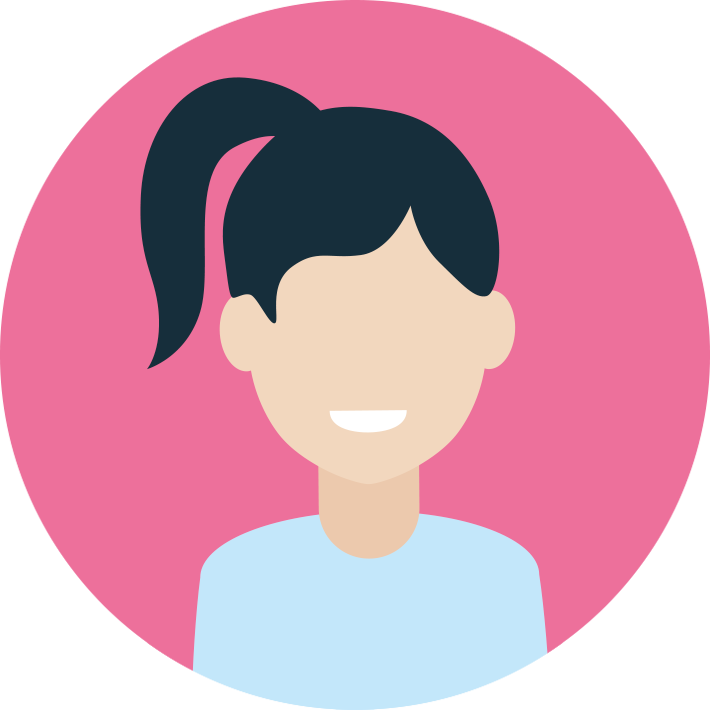 travelled
wanted
liked
Look at the conversation you read earlier. There are three examples of regular verbs in the past simple. Can you find them?
We add -ed.
What do we add to the verb to create a regular conjugation in the past simple?
Yes - ‘travelled’. Double the consonant ‘l’ + 
-ed.
Sometimes the spelling changes a little. Is there an example here?
Copyright © 2019 by Pearson Education      Gold Experience | Focus | High Note
Regular verbs
We add -ed to the verb to make a regular past simple conjugation.
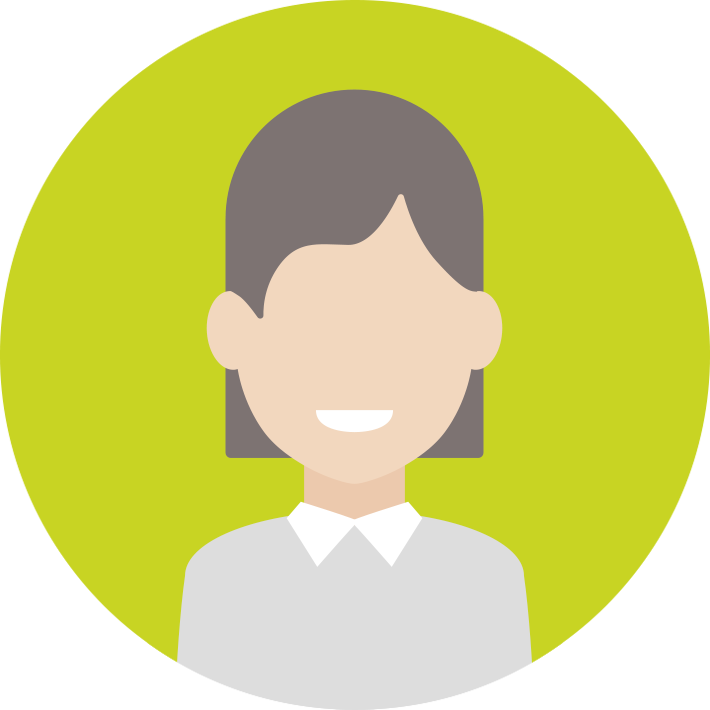 Here are some examples of regular past simple verbs.
Double consonant + -ed.
Here, the verb ends in 
-y (study) and it changes to -ied. This doesn’t always happen, e.g. play – played.
Verb ends in the letter 
-e so just + -d.
Notice how some of the verbs have small changes in spelling.
In American English, ‘travelled’ only has one ‘l’.
Let’s consider…
Copyright © 2019 by Pearson Education      Gold Experience | Focus | High Note
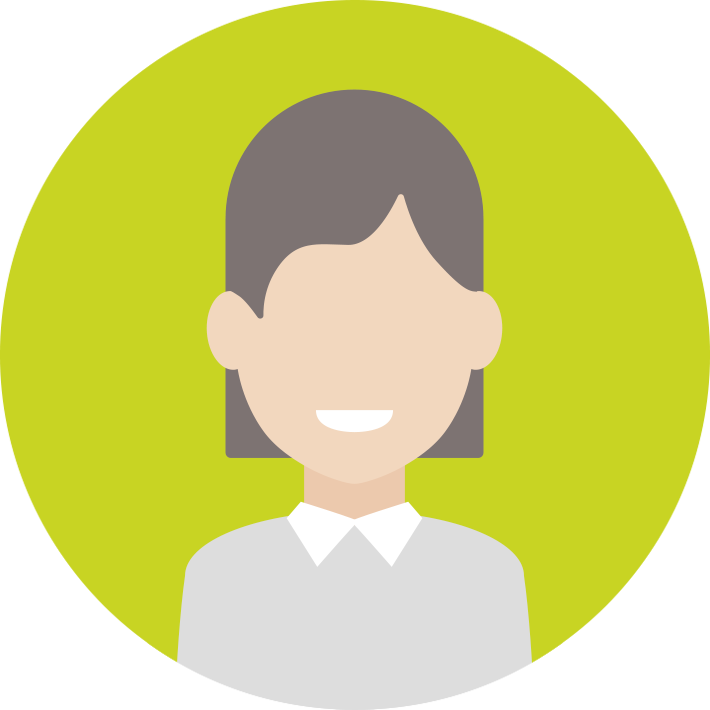 Let’s consider pronunciation
There are three different ways to pronounce the -ed past simple ending.
Let’s look at this table again. Notice the three different columns.
verbs ending an voiced sound= + /d/
verbs ending in /t/ or /d/ = + /ɪd/   EXTRA SYLLABLE
verbs ending an unvoiced sound= + /t/
The pronunciation of the -ed ending depends on the last sound in the verb.
Verbs that end in a /t/ or 
/d/ sounds = add an extra syllable with /ɪd/. Look at this example…
Verbs that end in an voiced sound (your throat vibrates when you make the sound) = + /d/ sound. 
NO EXTRA SYLLABLE.
Verbs that end in an unvoiced sound (your throat doesn’t vibrate when you make the sound) = + /t/ sound. 
NO EXTRA SYLLABLE.
/k/ sound (unvoiced)
/t/ sound
/v/ sound (voiced)
/d/ sound
LIKE                                LIKED
LIVE		LIVED
/t/ sound
/ɪd/ sound
WANT                 WANTED
Irregular verbs…
one syllable
one syllable
two syllables
one syllable
Copyright © 2019 by Pearson Education      Gold Experience | Focus | High Note
Irregular verbs
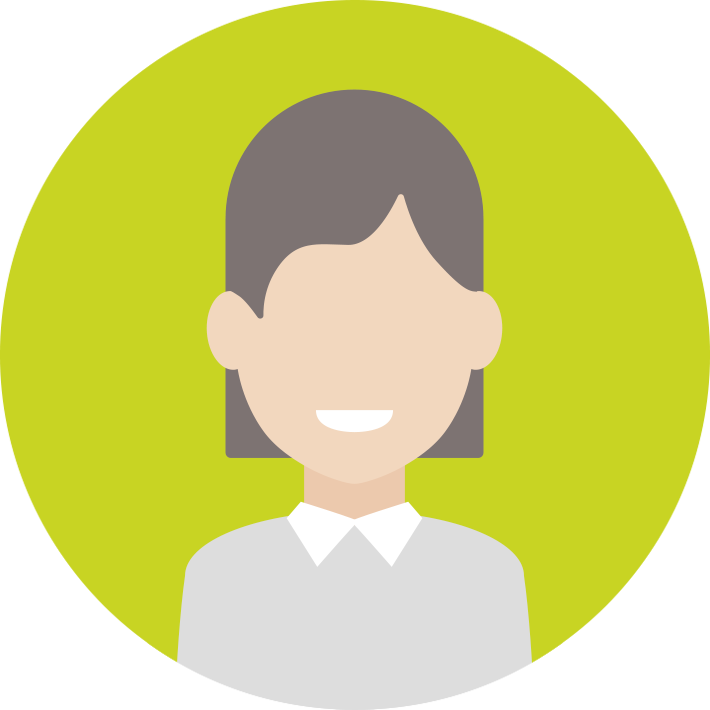 When I went to Paris, I ate a lot of different food. I visited lots of places and saw the famous Eiffel Tower too! I met new friends and really liked the city. I had a great time and bought lots of souvenirs!
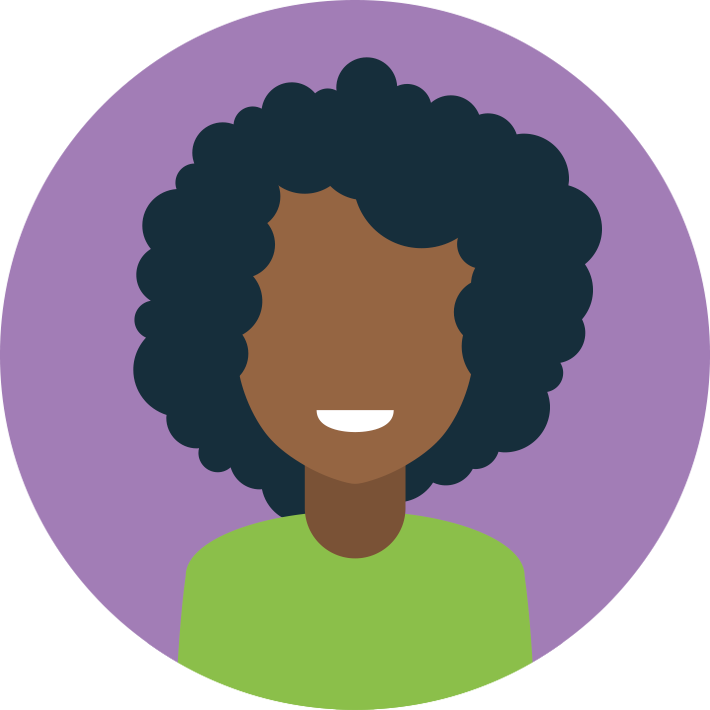 Look at this part of the conversation. How many irregular past simple verbs can you find?
was/were
Six.
met
had
ate
Can you match the irregular verbs in the conversation to the infinitives in the table? Look at the example.
bought
saw
went
Copyright © 2019 by Pearson Education      Gold Experience | Focus | High Note
Irregular verbs
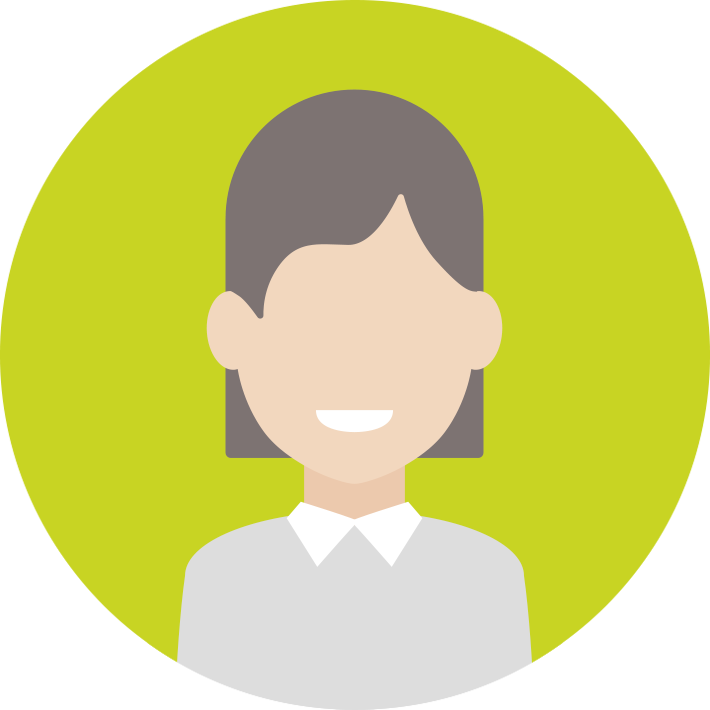 These are just a few examples of past simple irregular verbs.
Make a list of all the different irregular verbs you find. You need to learn them!
Negative and question forms…
Copyright © 2019 by Pearson Education      Gold Experience | Focus | High Note
Negative and question forms
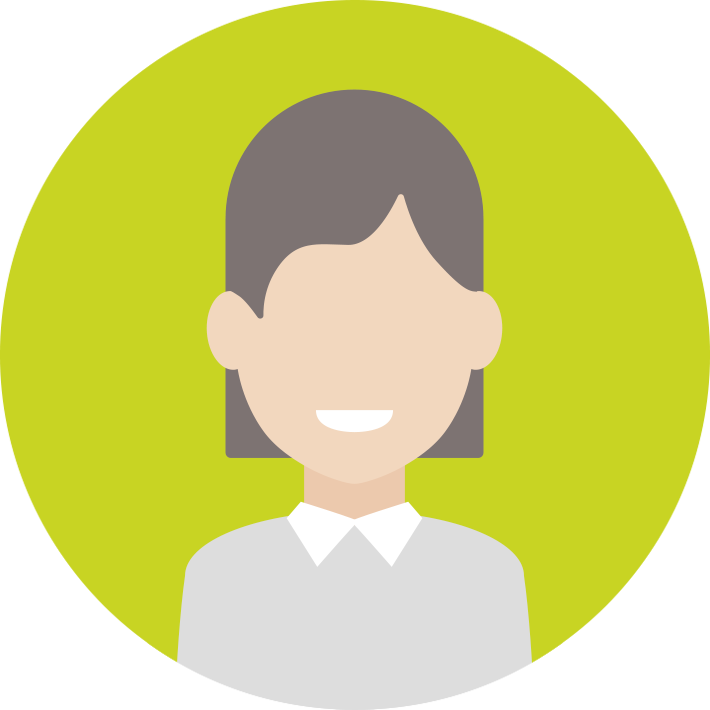 ?
verb infinitive
subject
Look at the examples in the tables and complete the patterns with the boxes below.
?
question word
?
subject
verb infinitive
didn’t (did not)
verb infinitive
subject
?
did
Did
did/didn’t
?
Yes/No,
subject
Copyright © 2019 by Pearson Education      Gold Experience | Focus | High Note
Negative and question forms
We use the auxiliary verb didn’t with I, you, he/she/it, we, you (pl.), and they. It doesn’t change.
didn’t
verb infinitive
subject
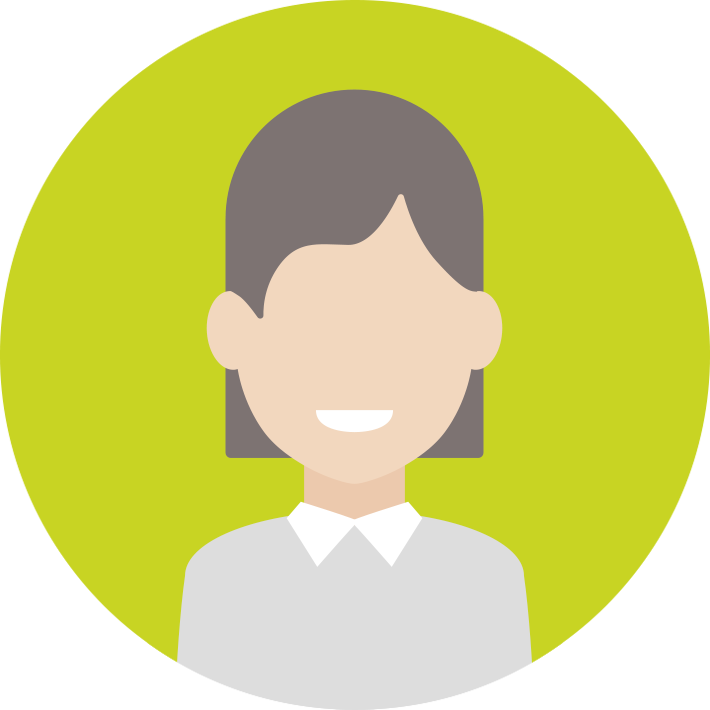 question word
didn’t
verb infinitive
subject
verb infinitive
subject
Did
We use short answers after closed questions (yes/no questions) like this one.
did/didn’t
subject
Yes/no,
Let’s practise!
Copyright © 2019 by Pearson Education      Gold Experience | Focus | High Note
Practice activities
Complete the gaps in the past simple.
I never……………………………(want) to live in a big city, but I……………………..(move) to New York last year!


When……………………………(Sophie/go) on holiday? I……………………….(not see) her before 

      she………………………..(leave).


Laura………………………(be) hungry, so she……………………….(go) to a café and………………….(eat) a sandwich.


 A. ……………..……(you/speak) to your sister about your mum’s birthday party? B. No. She……….…(not be) at home 
      
      when I………………….(call).


5.   Chris and Glen……………………(not buy) anything, but I…………………….(buy) some new shoes.
wanted
moved
didn’t see
did Sophie go
left
went
ate
was
Did you speak
wasn’t
called
didn’t buy
bought
Copyright © 2019 by Pearson Education      Gold Experience | Focus | High Note